Crafting Prompts as Teaching Tools
Spring Generative AI Workshop Series
April 24, 2025
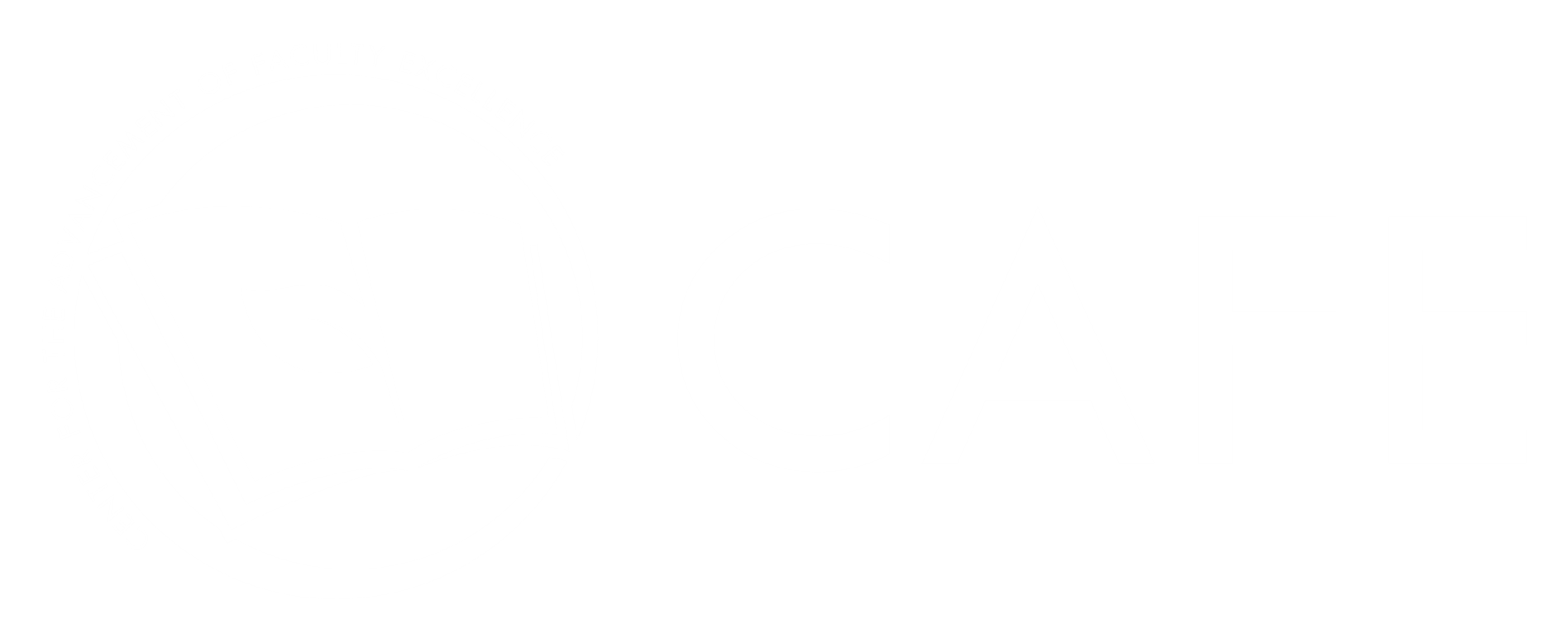 Crafting effective prompts (15 min)
Erick Zelaya, CAFE
Integrating prompts into pedagogy (45 min)
Agenda
Jennie Watson, MA, EML
Closing remarks and Q&A (15 min)
Everyone
2
They are not search engines!
Chatbots generate content, hence the “g” in gAI.
The more specific you are in your instructions the more likely the chatbot will be able to generate output that meet expectations.
Understanding AI Chatbots
3
Six Components for Effective Prompts
Task (mandatory)*
Context (important)*
Exemplars (important)
Persona (nice-to-have)*
Format (nice-to-have)*
Tone  (nice-to-have)
4
[Speaker Notes: * Items recommended by Google for using Gemini through their Prompting Guide 101 (April 2024 edition)]
[persona] + [context] + [task] + [exemplar] + [format] + [tone]
5
[Speaker Notes: The magic formula for good output from ChatGPT]
You are a foreign language instructor teaching a second-year Spanish course. Craft an email to a student who is having difficulty passing the course and has failed the first two quizzes. Include a paragraph that acknowledges their frustration with their busy schedule and provide three bullet points with potential resolutions. Utilize the attachment as an example of the voice that is regularly used with these students. However, use an empathetic tone that is both friendly and authoritative.
[persona] + [context] + [task] + [exemplar] + [format] + [tone]
6
Activity
#1
#2
#3
+ Format
+ Exemplars
+Tone
+ Context
+ Persona
Task only
7
[Speaker Notes: Activity Instructions:]
Prompts for Educators
8
How I’m Using AI
9
Workshop
10
Basics
11
My Goals
12
Prompt Commands
13
Course Policies and Syllabus
14
Course Policies and Syllabus
15
Course Policies and Syllabus
16
Try It
17
In-Class Content and Scaffolding
18
In-Class Content and Scaffolding
19
In-Class Content and Scaffolding
20
In-Class Content and Scaffolding
21
Try It
22
Assignment Directions
23
Assignment Directions
24
Assignment Directions
25
Try It
26
Low-Stakes Feedback
27
Try It
28
Problem Solving
29
Generative AI Capabilities
30
How I’m Asking Students to Use gAI
31
Sample Prompts for Students
32
Addressing Ethical gAI Use
33
Q&A
34
THANK YOU
35
Cal Poly Pomona | Presentation Title